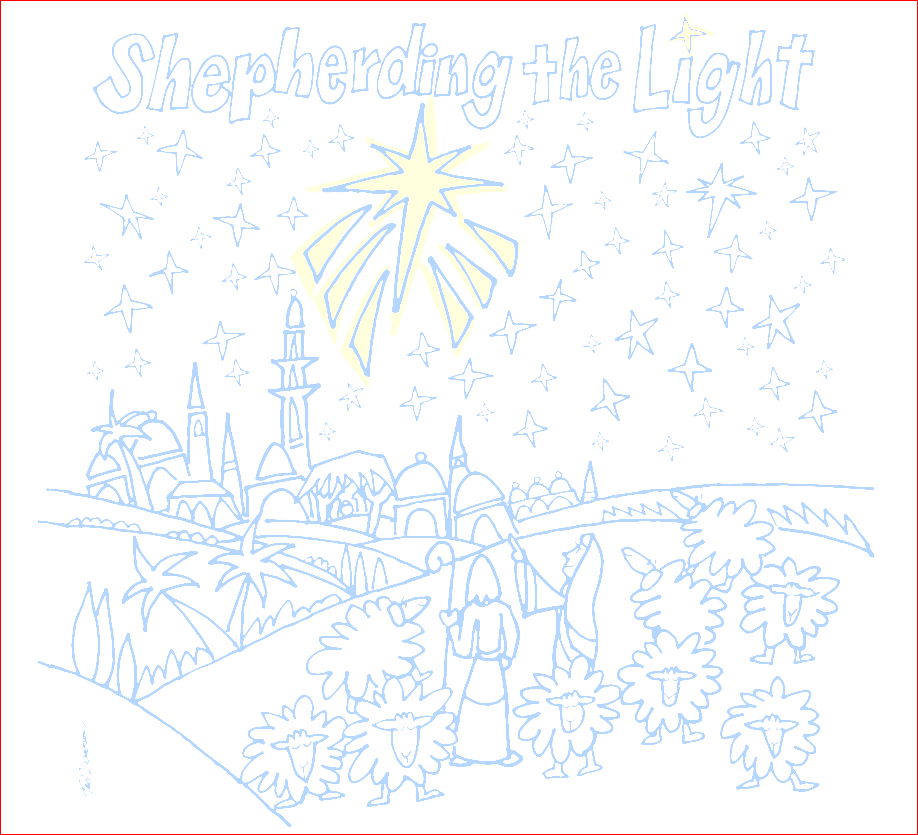 Advent I – Hope
Isaiah 64:1-9; Mark 13:24-37
Lighting the First Advent Candle

One 		Some have said that the walls that divide us are 				impenetrable and that the mountains of injustice are 			unmovable. Yet we hear another voice – 
Many 	A mighty voice from heaven, breaking the silence 			against the wicked forces of this world.
One 		Behold, One is coming to whom all love, power, and glory 		belong. No wall or mountain will be able to stand in his 			presence!
Many 	We have gathered as testimony of Christ coming.
One 		Behold, God will answer you who are working and waiting 		for justice!
Many 	We have gathered to remain vigilant in the work 			against wickedness and injustice, as we anticipate 			Christ coming.
One 		Christ is near! With new hope do we light this candle, 			singing new songs of Christ’s revealed and revealing 			kindom.
Many 	We have gathered to share our song of hope with 			one another.
One

Today our Advent wreath begins to shine as we light the first candle, the candle of Hope. Because God knows us and loves us   and sends a savior to lead us, we have confident hope for the future God is creating, and can reflect the light of that good   news to all we meet.

(The candle of Hope is lit)
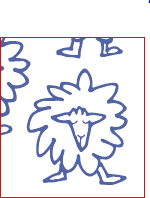 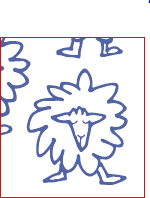 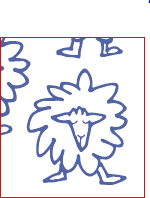 Prayer of Dedication

Still Speaking God, we are ever thankful for your voice, which breaks the silence against the wicked forces of this world. We honor those who have heard your voice, set to task, and remained faithful and vigilant in their service to the United Church of Christ. Accept these offerings as an act of loyalty and gratitude   for their love for us and their commitment to your church. Multiply these gifts, we pray, that they who receive them will find within provision and comfort. May they know through these gifts that we, too, are keeping awake in the hope of your coming. Amen.
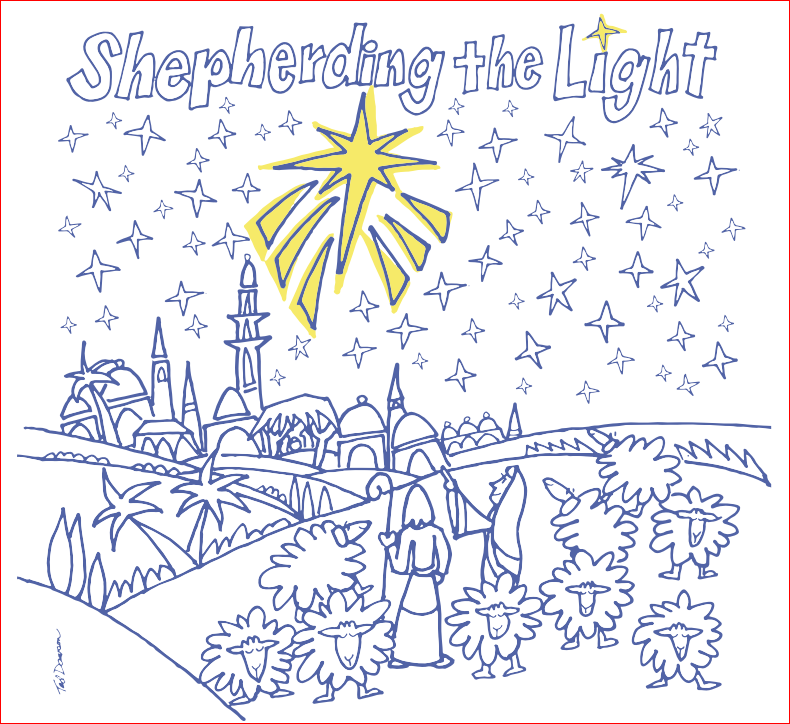